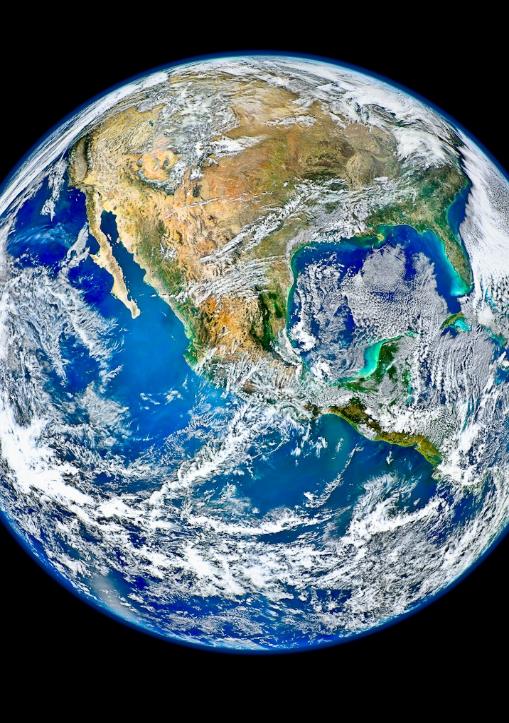 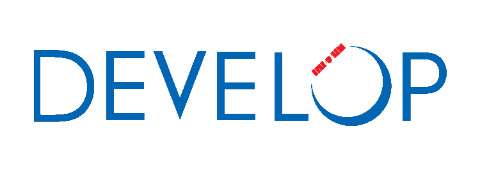 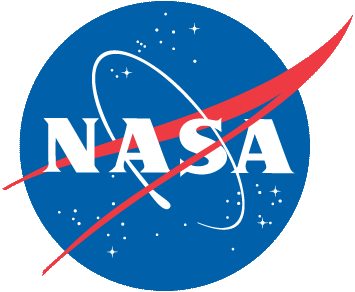 2019 Spring
NATIONAL 
ORIENTATION

MODULE 2. About DEVELOP
[Speaker Notes: Your project Website Image should be placed behind the hexagon grid. An example image has been placed in this position for your reference. Delete the example image, insert your image, right click your image and select the “Send to Back” option. Position and adjust the size of your image so that it lines up with the provided margin rulers.]
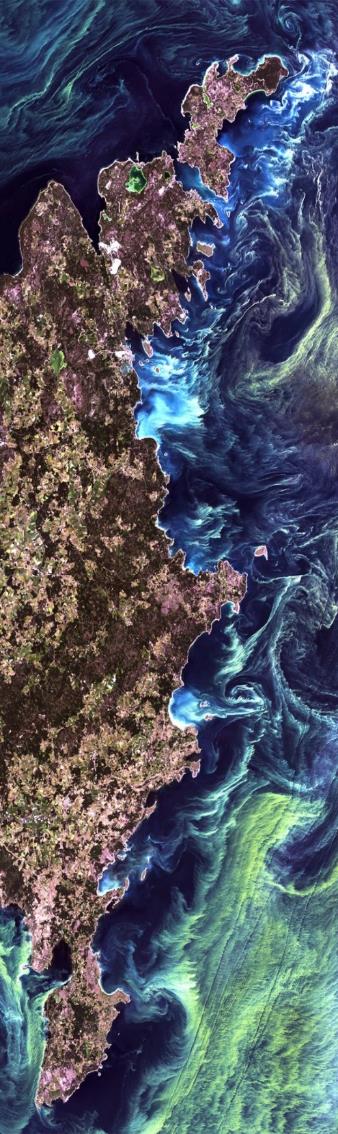 DEVELOP National Program
“Shaping the future by integrating Earth observations into global decision making.”
Participants + Earth Observations + Decision Makers
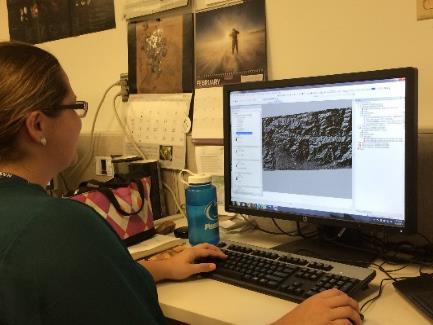 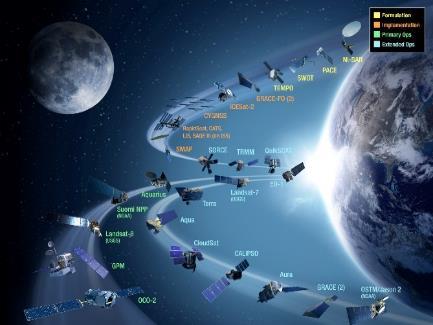 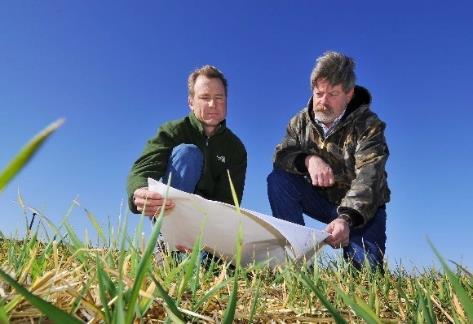 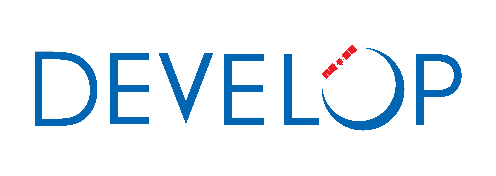 DEVELOP bridges the gap between NASA Earth Science and society, 
building capacity in both its participants and end-user organizations to better prepare them to handle the environmental challenges that face society.

Elevator Speech: DEVELOP, part of NASA’s Applied Sciences’ Capacity Building Program, addresses environmental and public policy issues by conducting interdisciplinary feasibility projects that apply the lens of NASA Earth observations to community concerns around the globe. Bridging the gap between NASA Earth Science and society, DEVELOP builds capacity in both participants and partner organizations to better prepare them to address the challenges that face our society and future generations.
DEVELOP History
In 1998, three interns at NASA Langley Research Center co-authored the white paper “Practical Applications of Remote Sensing.” 
At that time, the Digital Earth Initiative, a federal interagency project dedicated to creating a virtual representation of the Earth to further human understanding of the world, was piloting an effort to increase public access to federal information about the Earth and the environment. A proposal combining NASA’s Digital Earth Initiative and the students’ paper advocated the formation of a program, and in 1999 DEVELOP was officially formed. 
Beginning in 2001, expansion beyond Langley began and continues to today.
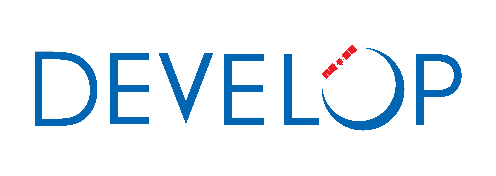 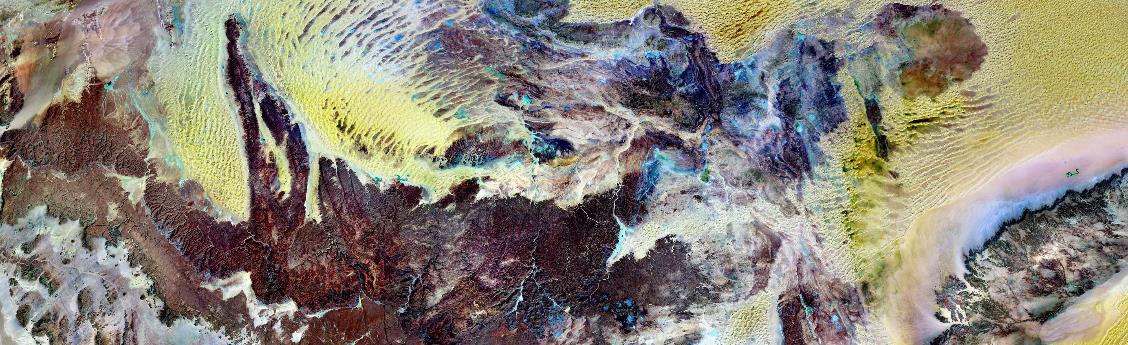 Ames
2003
Tempe, AZ
2016
Goddard
2004
Asheville, NC
2014
JPL
2008
Fort Collins, CO
2012
2018
Boston, MA
Langley
1998
2008
Marshall
2015
Pocatello, ID
2013
Athens, GA
2003
Mobile, AL
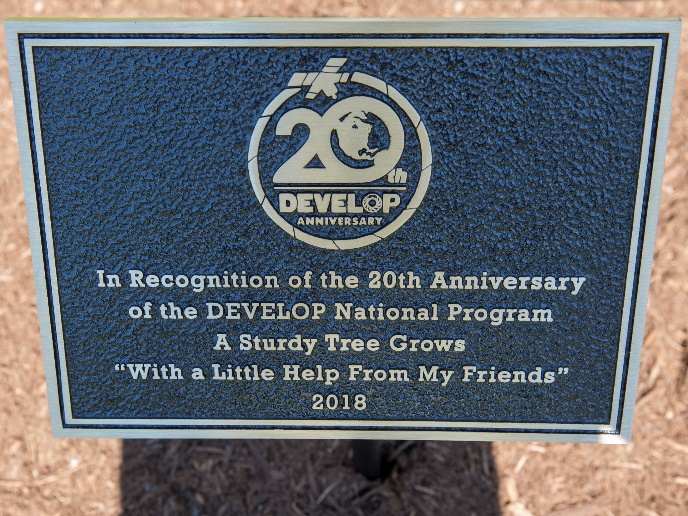 DEVELOP’s 20th
In 2018, DEVELOP celebrated its 20th anniversary
NASA gave us our own special tree!
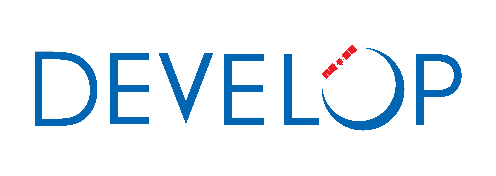 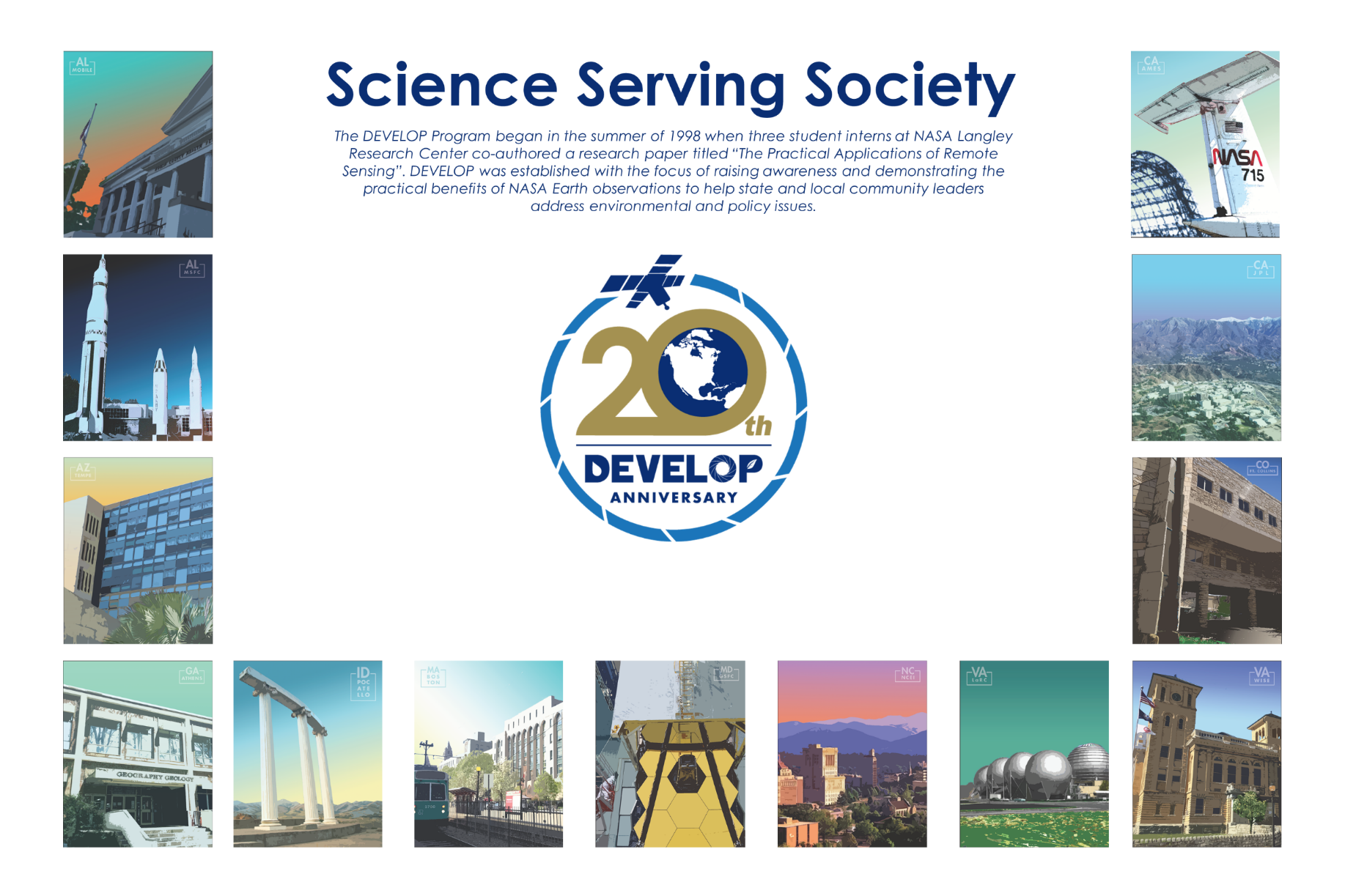 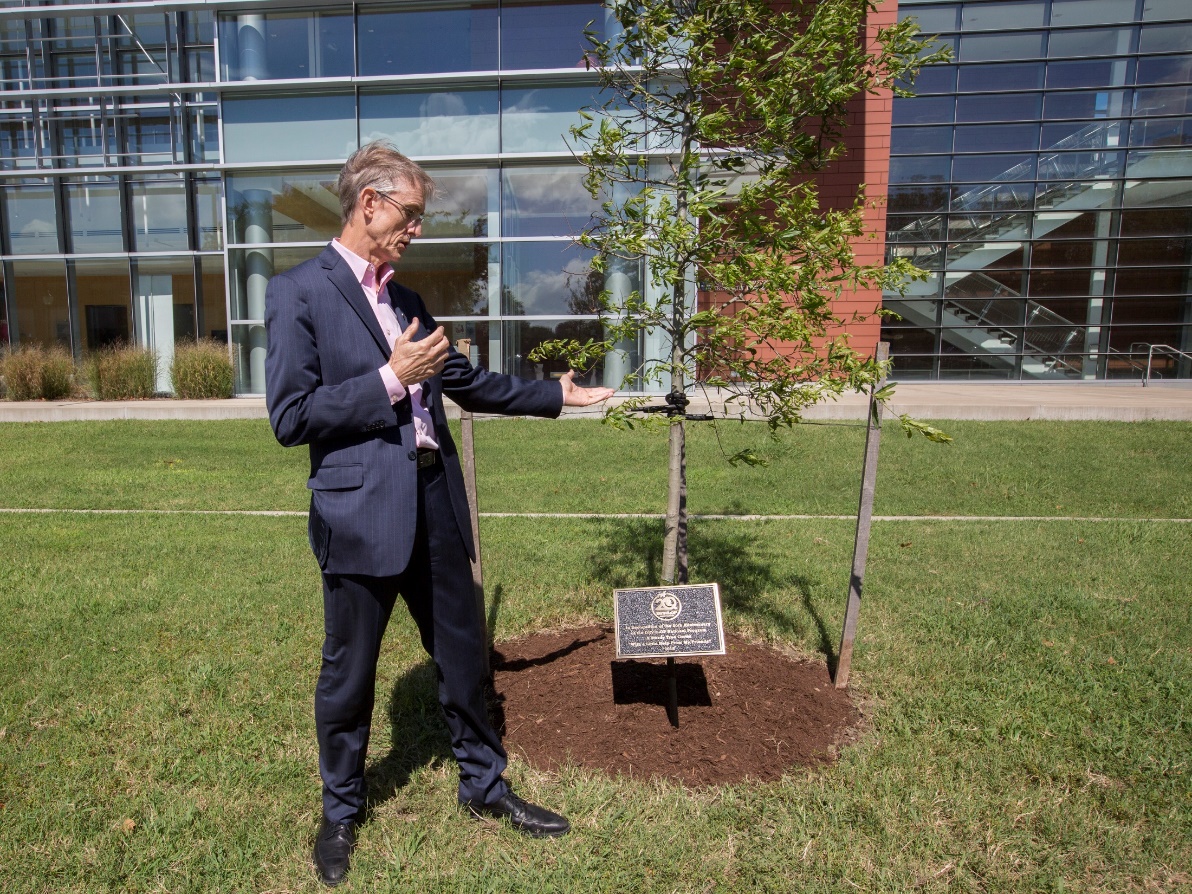 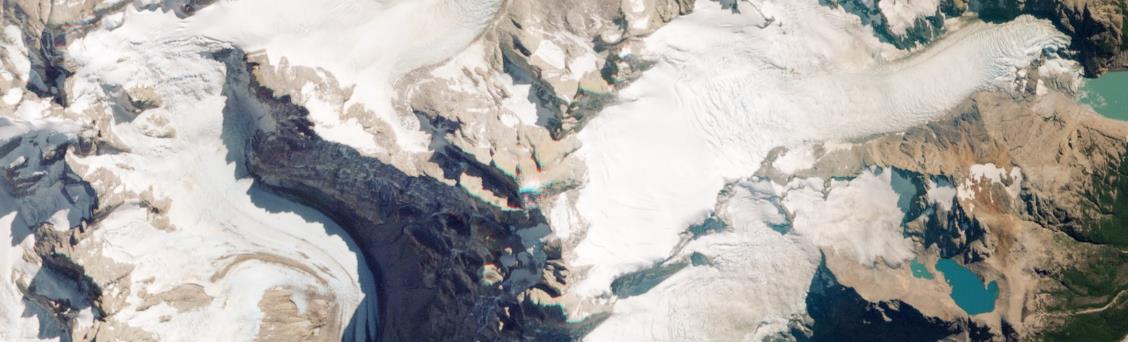 Anniversary Activities:
DEVELOP Day events at all nodes
Node poster series
T-20 Tournament
Alumni brown bag series
Mapathons
Design challenges
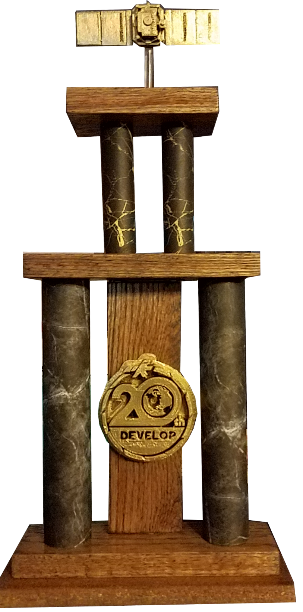 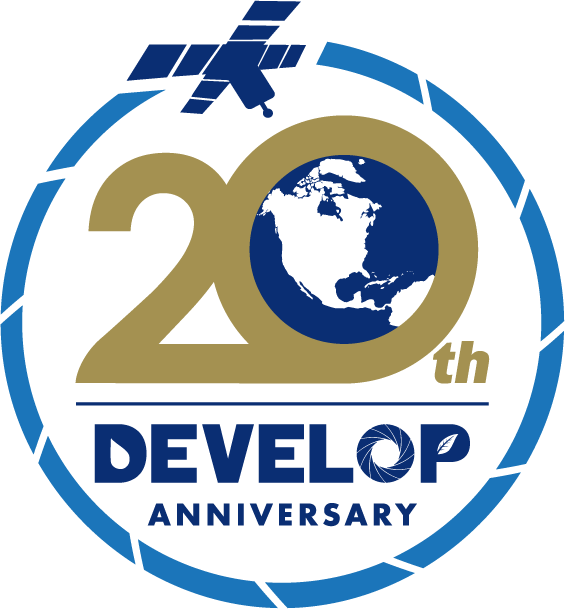 DEVELOP’s Mission & Vision
Mission: Integrating NASA Earth observations with society to foster future innovation and cultivate the professionals of tomorrow by addressing diverse environmental issues today.
Vision: Shaping the future by integrating Earth observations into global decision making.

Core Values:
Collaboration: Cultivating teamwork, multi-disciplinary solutions, and open communication
Discovery: Building new skills and exploring the potential of NASA’s investment in Earth science
Service: Dedicating ourselves to the application of Earth science for societal benefit
Passion: Pursuing all endeavors with energy and enthusiasm to sustain a high level of excellence
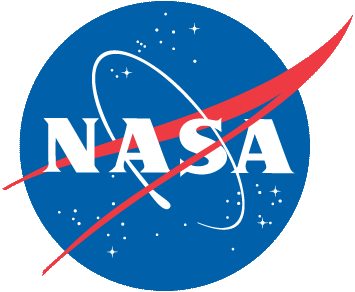 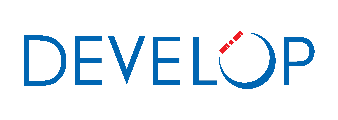 By The Way
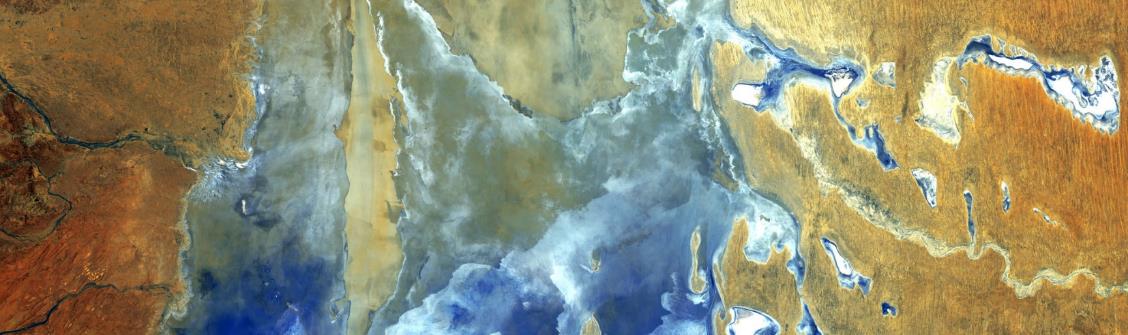 NASA’s 
core values are: 
Safety 
Excellence
Teamwork
Integrity 
DEVELOP shares these 
as well!
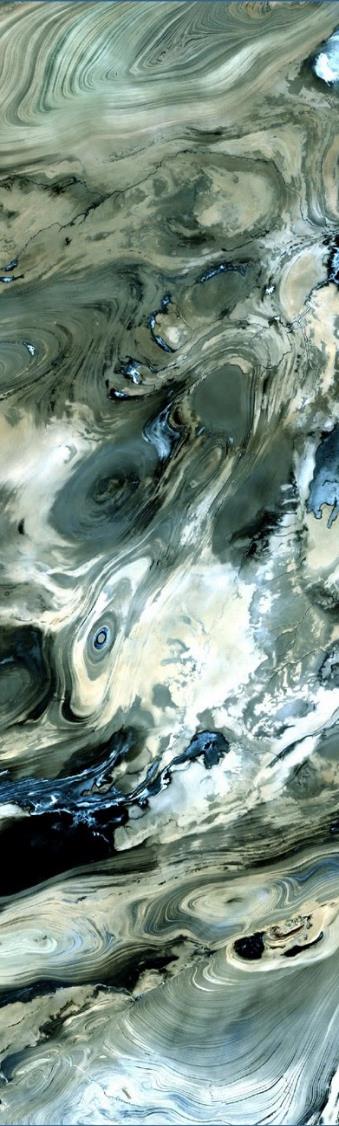 DEVELOP Culture
Our approach to teamwork is based on a philosophy that each team member brings unique experience and important expertise to tasks at hand. We encourage and reward vigorous, open flows of communication on all issues, in all directions.
We are committed to creating an environment that fosters teamwork and processes that support continuous learning, innovation, and an openness to new ideas.
We are nimble, quick to respond, and go where others don’t, providing more service than is expected.
We pursue all endeavors with energy, excitement, and enthusiasm and are committed to maintaining an environment of trust, built upon honesty, ethical behavior, respect, and candor. 
DEVELOP nurtures an organizational culture in which individuals make full use of their time, talent, and opportunities to pursue excellence in both the ordinary and the extraordinary.
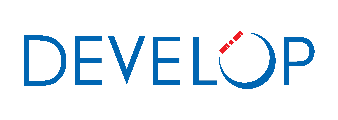 Collaborative
Dynamic
Innovative
Professional
Service-Oriented
Passionate
Excellent
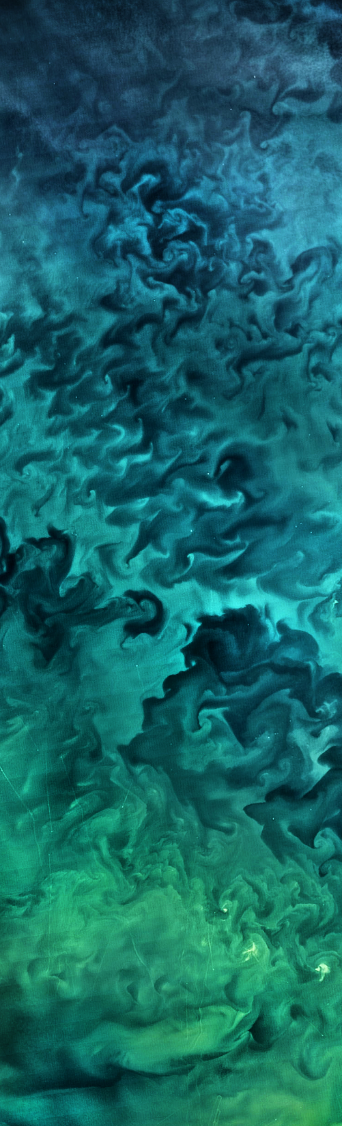 DEVELOP Locations
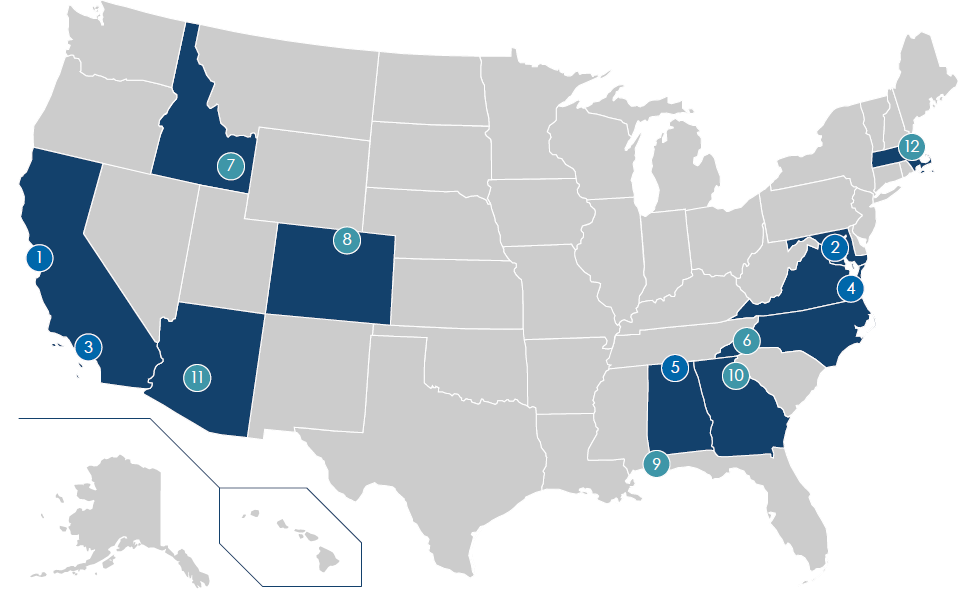 7
8
9
11 10
12
4
1 2
3
5
6
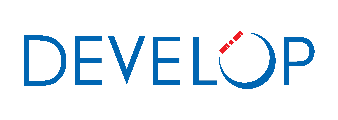 10
8
6
Alabama – Marshall
Alabama – Mobile
Arizona – Tempe
California – Ames
California – JPL
Colorado – Fort Collins
Georgia – Athens
Idaho – Pocatello
Maryland – Goddard
Massachusetts – Boston 
North Carolina – NCEI
Virginia – Langley
9
4
12
11
5
1
3
7
2
By The Way
DEVELOP locations are also known as “nodes”
DEVELOP Structure
National Chain of Command
Node Chain of Command
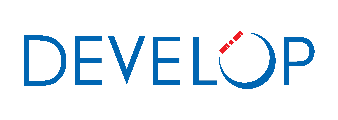 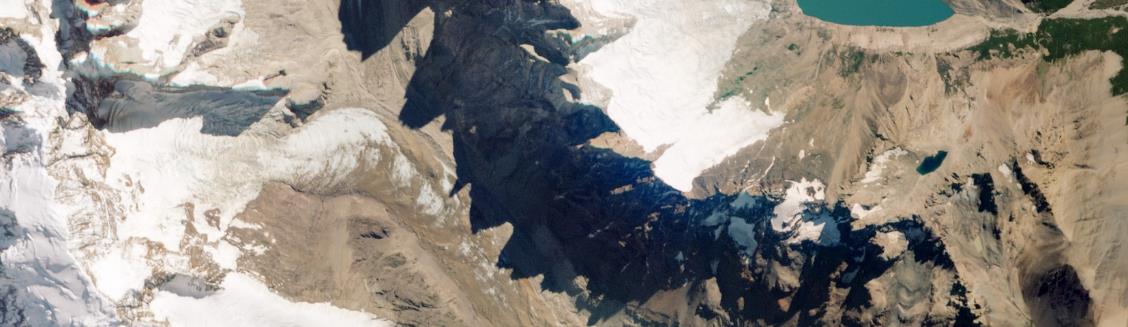 By The Way
While there may be a chain of command, the program is actually very informal and communication is open between all levels. Never hesitate to reach out!
What is the DEVELOP NPO?
DEVELOP’s National Program Office (NPO) is the core leadership team who manage and facilitate all of the various aspects of the program. 
The NPO sits at NASA Langley Research Center down the hall from the node participants.
NPO consists of:
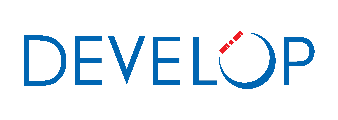 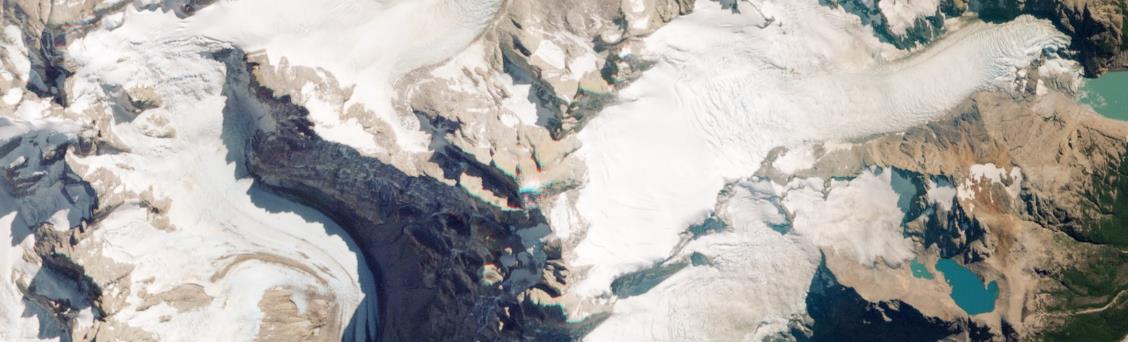 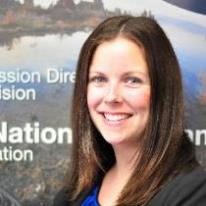 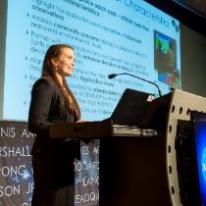 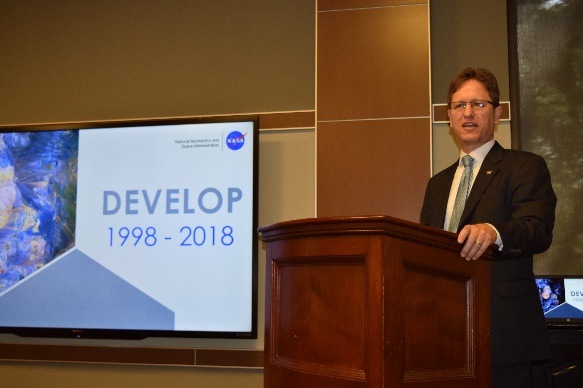 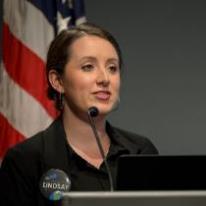 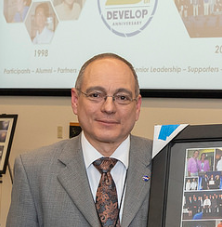 Mike Ruiz*
Program Manager
Lindsay Rogers*
Deputy Program Manager
Dr. Kent Ross*
National Science Advisor
Karen Allsbrook
Financial Lead
Amanda Clayton
Projects Manager
By The Way
They’re normal people too and you are welcome to reach out to them! You will meet them in beginning of term “meet & greets” and they often visit nodes!
* Civil Servant – furloughed during US Govt shutdown
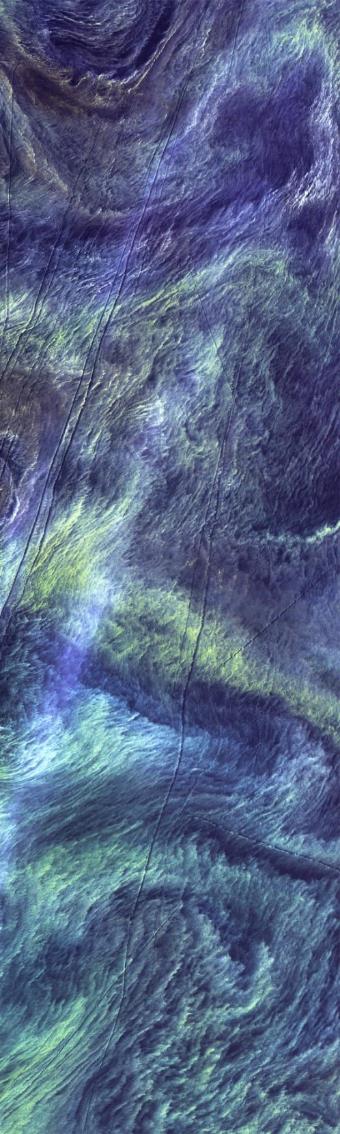 National POCs
DEVELOP
NPO
Mike Ruiz
Lindsay Rogers
Dr. Kenton Ross
Karen Allsbrook
Amanda Clayton
Senior Fellows
Danielle Quick (IA)
Austin Stone (Comm)
Jordan Vaa (IT)
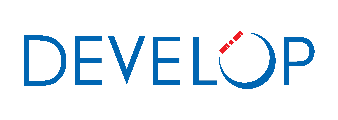 DEVELOP
Fellows
Dane Coats (Geo)
Kathrene Garcia (Comm)
Shelby Ingram (PC)
Neda Kasraee (IA)
Megs Seeley (Geo)
Jerrold Acdan (PC)
Madi Broddle (IT)
DEVELOP Node Leadership
Alabama – Marshall & Alabama – Mobile 
Madison Murphy (CL @ MSFC)*
Kathrene Garcia (F @ MSFC)
Maryland – Goddard 
Victor Lenske (CL)

North Carolina – NCEI 
Andrew Shannon (CL)

Virginia – Langley 
Patrick Frier (CL)
Madi Broddle (F)
Massachusetts – Boston
Zach Bengtsson (CL)

Georgia – Athens 
Marie Bouffard (CL)
Shelby Ingram (F)

California – Ames 
Farnaz Bayat (CL)
Jerrold Acdan (F)
Colorado – Fort Collins & Idaho – Pocatello
Kristen Dennis (Acting CL @ CO)*
Dane Coats (F @ ID)
CL – Center Lead
* – CL multiple nodes
California – JPL & Arizona – Tempe 
Erika Higa (CL @ JPL)*
Neda Kasraee (F @ JPL)
Megs Seeley (F @ AZ)
F – Fellow
2018-2019 Fellow Class
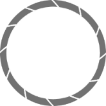 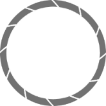 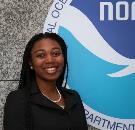 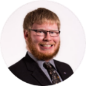 What is a DEVELOP Fellow? A college graduate who spends one year working full-time with DEVELOP growing both personally and professionally, and contributing to the program as a whole. Each Fellow serves in a dual-role, splitting their time between their node and NPO-related tasks.
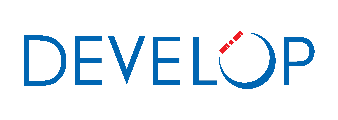 5 Elements:
Project Coordination
Geoinformatics
Communications
Information Technology
Impact Analysis
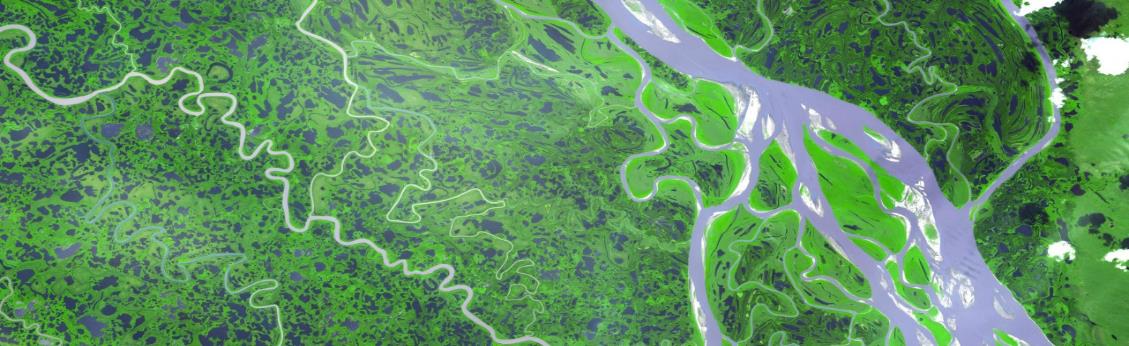 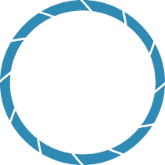 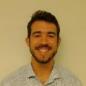 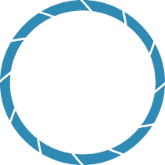 Shelby Ingram
Georgia – Athens
PC Fellow
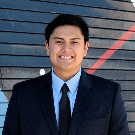 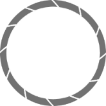 Jerrold Acdan
California – Ames
PC Fellow
Madison Broddle
Virginia – Langley 
IT Fellow
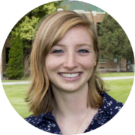 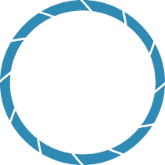 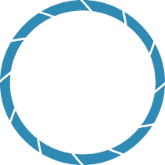 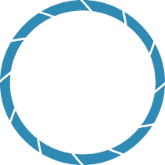 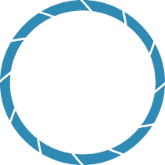 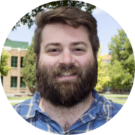 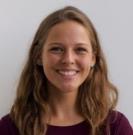 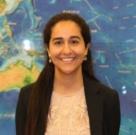 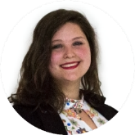 Dane Coats
Idaho – Pocatello
Geo Fellow
Kathrene Garcia
Alabama – Marshall
Comm Fellow
Danielle Quick
Alabama – Mobile
IA Senior Fellow
Neda Kasraee
California – JPL
IA Fellow
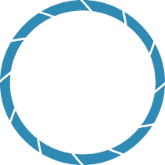 Jordan Vaa
Virginia – Langley 
IT Senior Fellow
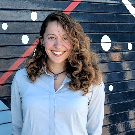 Austin Stone
Georgia – Athens
Comm Senior Fellow
Megs Seeley
Arizona – Tempe
Geo Fellow
Questions? Contact…
Deliverables, publications, presentations, conferences, deadlines, international work, webinars, partners, project hand-offs, proposals, Fellow class, CL positions 

Amanda: 757-864-5552 Amanda.L.Clayton@nasa.gov
Contracts, payroll, SSAI systems, travel, schedule adjustments, paperwork, online application system, employment verifications, SSAI

Karen: 757-864-1276 Karen.N.Allsbrook@nasa.gov
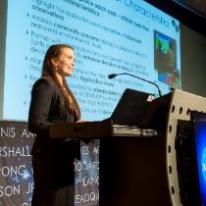 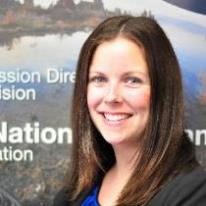 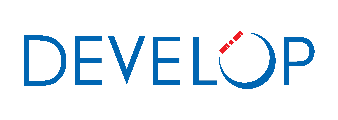 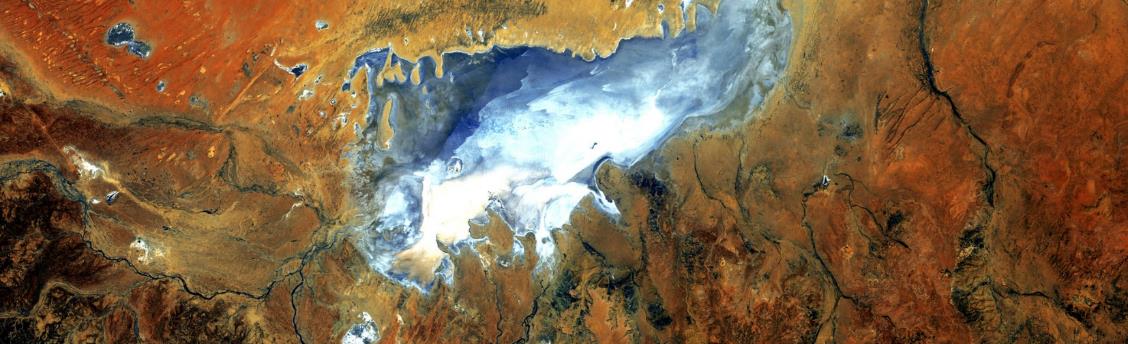 IT Team-related items, DEVELOPedia, DEVELOP website, DEVELOP Exchange, software, hardware, software release authority

Jordan: 757-864-4554 Jordan.S.Vaa@nasa.gov
Impact Analysis Team-related items, tracking metrics, indicators, socioeconomic impact analysis, PSI, participant surveys, alumni survey, using the national telecon line

Danielle: 757-864-5548 Danielle.L.Quick@nasa.gov
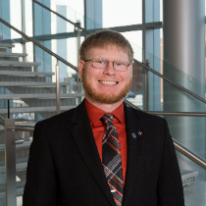 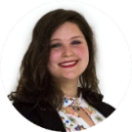 Communications Team-related items, social media, newsletter, recruiting, military engagement, outreach, Ambassador Corps, media requests, graphic design support, print materials

Austin: 757-864-3762 Austin.H.Stone@nasa.gov
Programmatic questions, budget, social media approvals, media requests, NASA



Lindsay: 757-864-7283 Lindsay.M.Rogers@nasa.gov
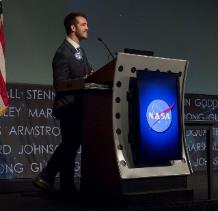 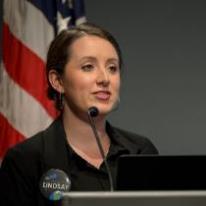 DEVELOP Social Media
NASA DEVELOP National Program:
VPS and promotional videos www.youtube.com/user/NASADEVELOP


NASA DEVELOP National Program: job posts, job skills & tips, and important events. This is a private group! Follow the link to join!
www.linkedin.com/groups/4343498
DEVELOP National Program: features projects, node highlights & accomplishments, VPS announcements www.facebook.com/developnationalprogram

Once a DEVELOPer, Always a DEVELOPer: job posts
https://www.facebook.com/groups/387243741376125/


Articles & Important Events: Tweet @NASA_DEVELOP or #NASADEVELOP
http://twitter.com/#!/nasa_develop


DEVELOP Instagram: features projects, node highlights & accomplishments in pictures https://www.instagram.com/nasadevelop/
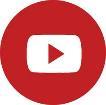 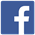 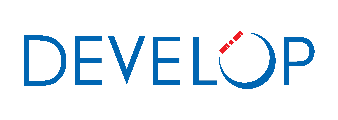 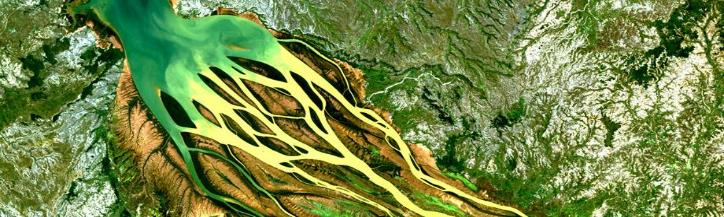 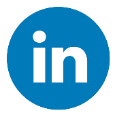 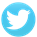 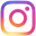 By The Way
Watch time spent on social media. If you are going to be on there it should probably be on the DEVELOP pages liking and commenting on DEVELOP posts!
Important Things to Note
DEVELOP IS part of NASA’s Applied Sciences Program.DEVELOP is NOT part of NASA’s Office of Education.
DEVELOP is very different from NASA’s internship opportunities in the way we approach projects, focus on teamwork, the level of responsibility and authority given to participants, the opportunities we provide, and the individuals and organizations we network with. Enjoy it while you are here!
Earth observations and Earth science data are objective, transparent, and policy-neutral. 
NASA Earth Science does NOT develop or prescribe policy. Other agencies and organizations use the data and scientific results in their policy analysis and development.
Travel is restricted and carefully managed, meaning that guidelines are in place to gain approval for travel. Travel is a privilege!
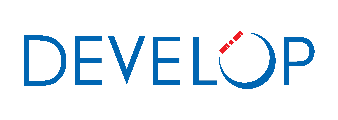 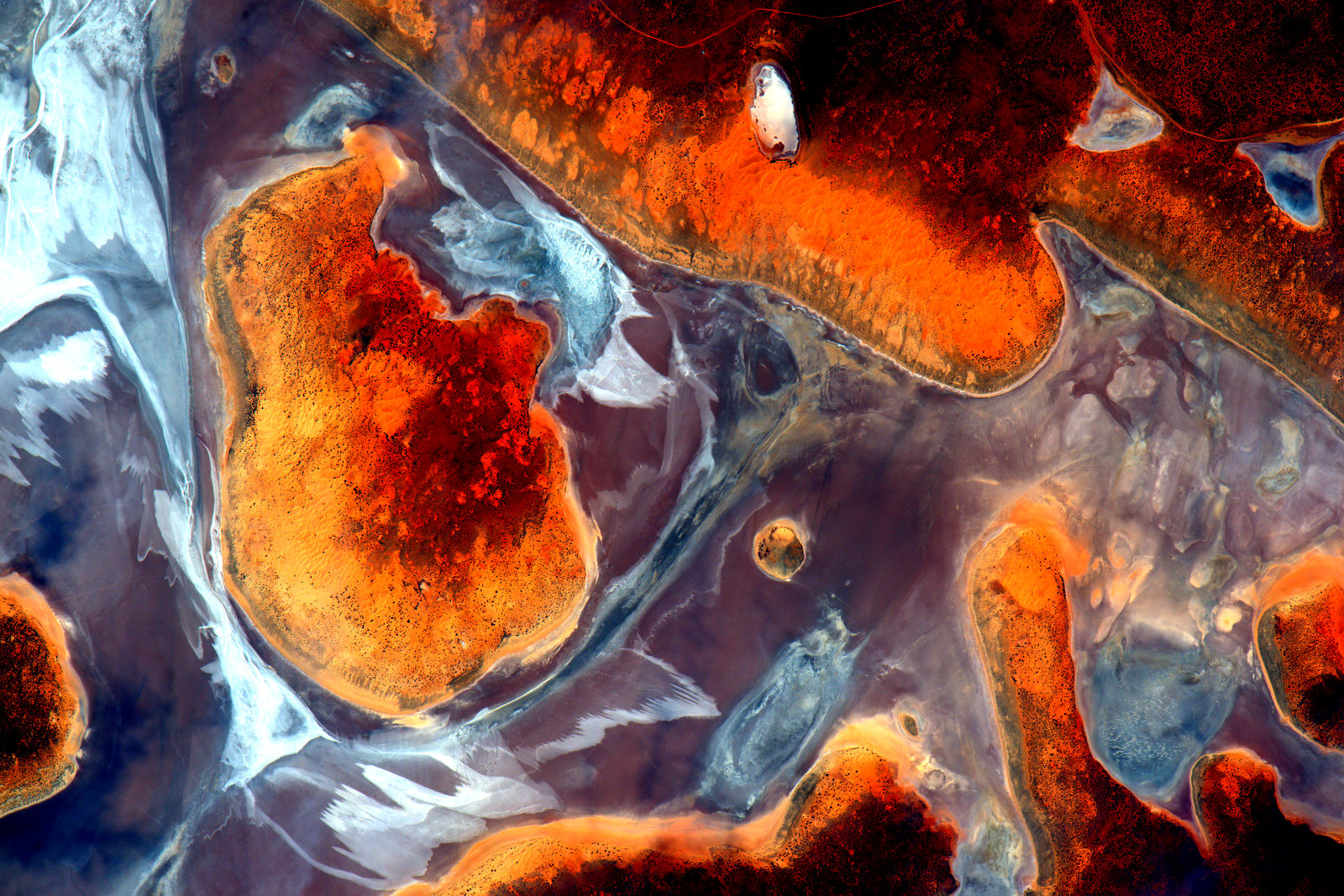 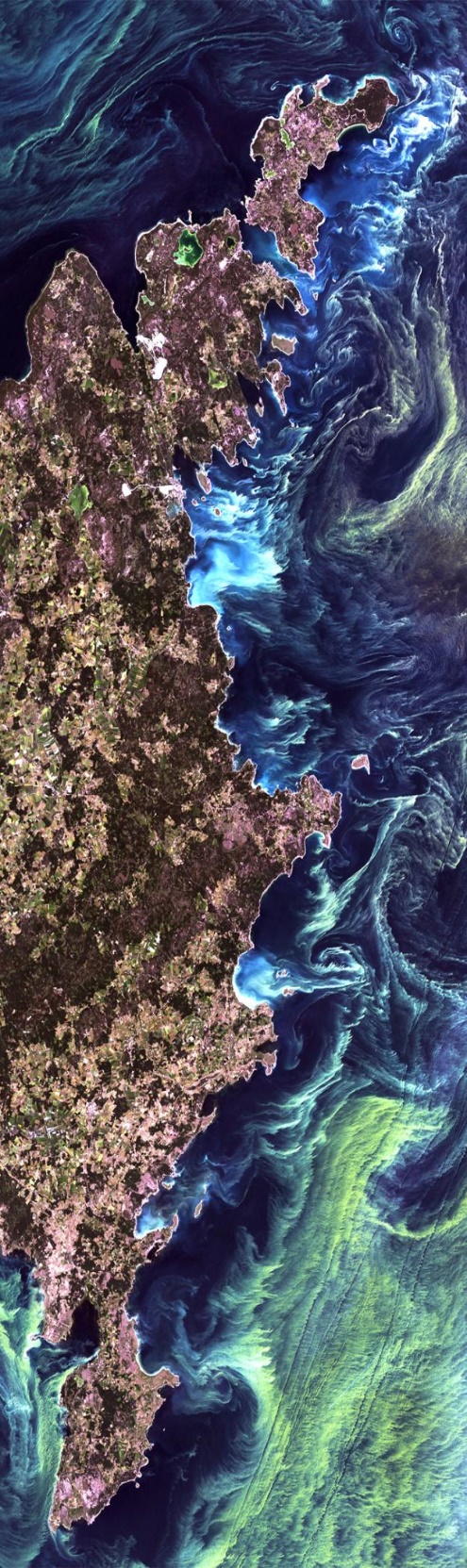 Quiz Time!
What year did DEVELOP begin?
How many locations does DEVELOP have?
What is a DEVELOP location called?
What is the DEVELOP NPO?
How many DEVELOP Fellow elements are there?
Who should you contact if you have a project-related question?
Who should you contact if you have a schedule or payroll-related question?
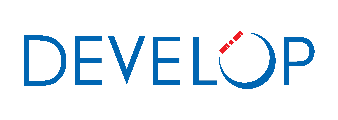 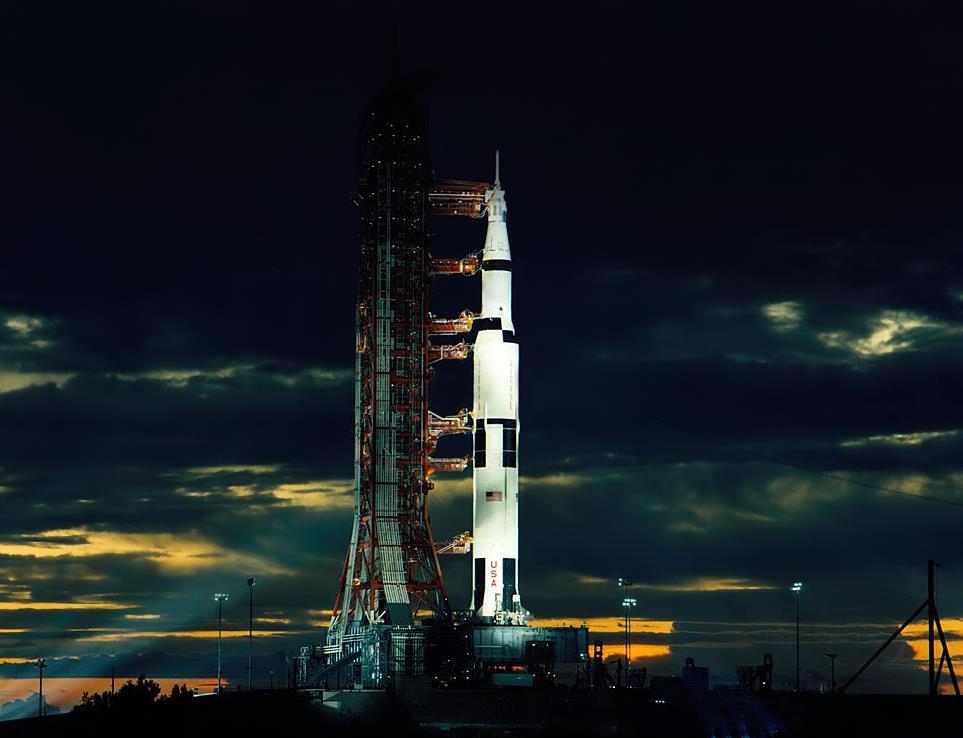 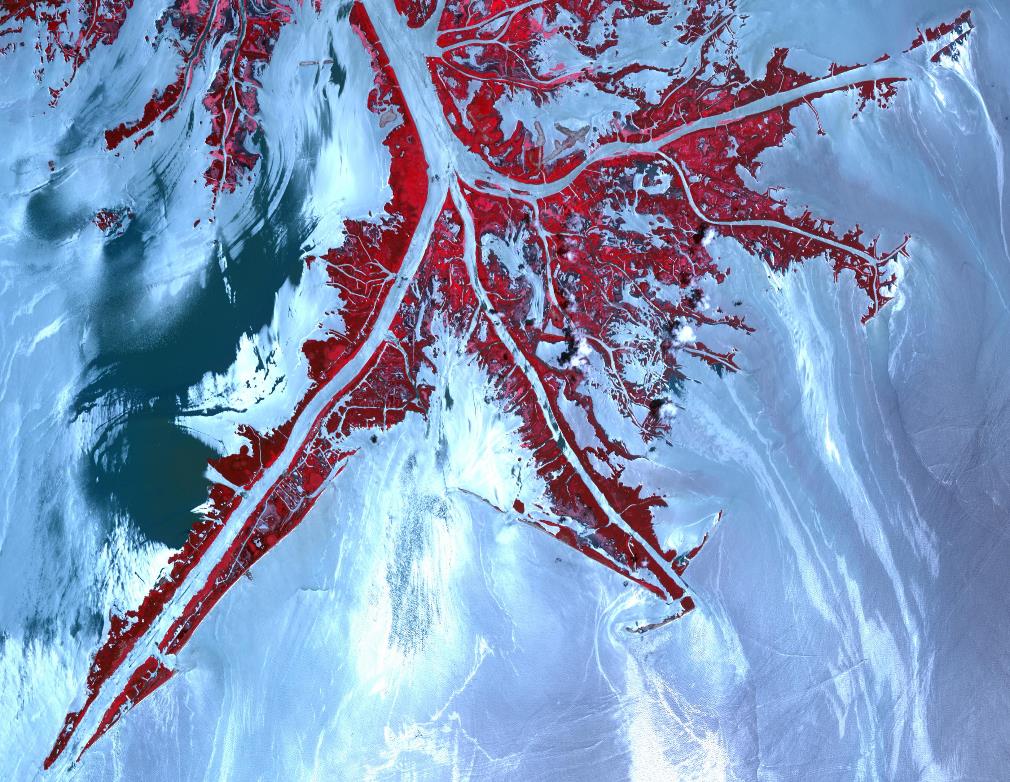 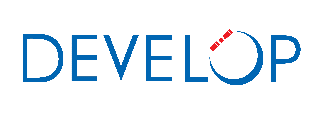 You’re welcome for these DEVELOP knowledge bombs that just got dropped on you!
THANK YOU!
[Speaker Notes: Your project Website Image should be placed behind the hexagon grid. An example image has been placed in this position for your reference. Delete the example image, insert your image, right click your image and select the “Send to Back” option. Position and adjust the size of your image so that it lines up with the provided margin rulers.]